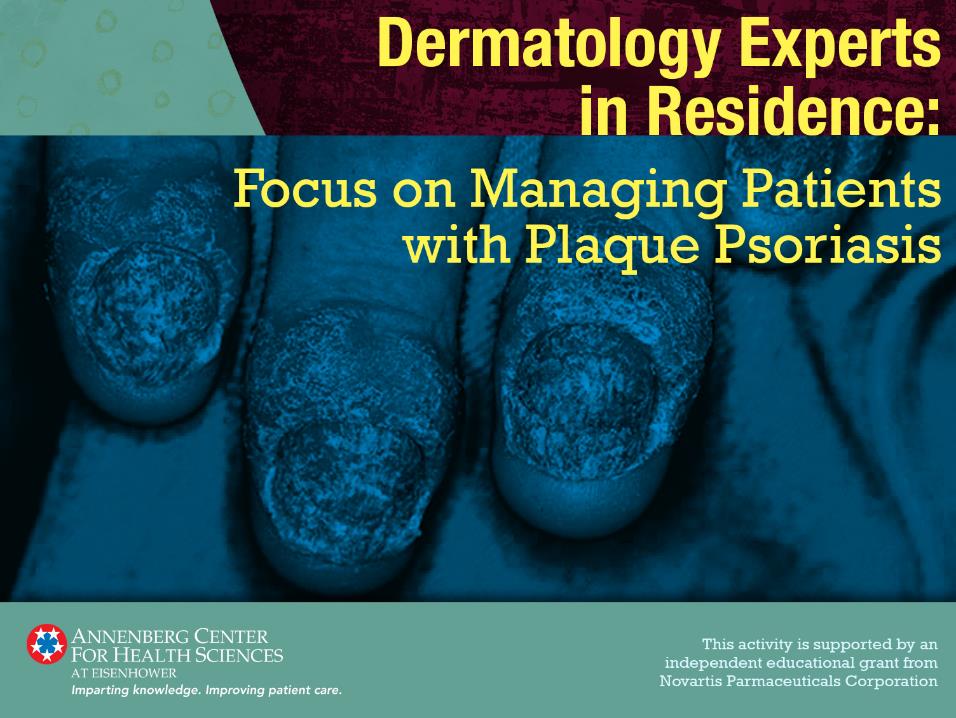 Faculty
Steven R. Feldman, MD, PhD
Alan Menter, MD
Professor of Dermatology,Pathology and Public Health Sciences
Director, Psoriasis Treatment Center 
Wake Forest University School of Medicine
Winston-Salem, North Carolina
Chair, Division of Dermatology 
Baylor University Medical Center
Clinical Professor of DermatologyUniversity of Texas Southwestern Medical CenterDallas, Texas
Disclosures
For a complete list of disclosures, please see our syllabus.
Learning Objectives
Assess psoriasis patients for disease severity
Discuss safety and efficacy of newly approved and emerging agents for the treatment of plaque psoriasis
Optimize treatment for patients with chronic psoriasis
Establishing Psoriasis Severity
Chronic Plaque Psoriasis
Most common variant
Characterized by well-demarcated erythematous plaques with silver scale
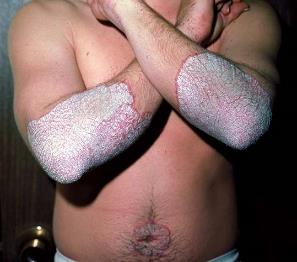 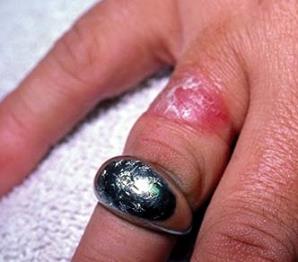 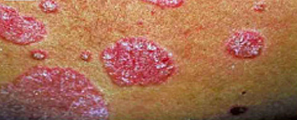 Large plaque psoriasis
Small plaque psoriasis
Koebnerization
Nijsten T, et al. Arch Derm. 2007;143(9):1113-1121.
Photos courtesy Alan Menter, MD.
Other Clinical Psoriasis Manifestations
Guttate
Pustular
Erythrodermic
Inverse
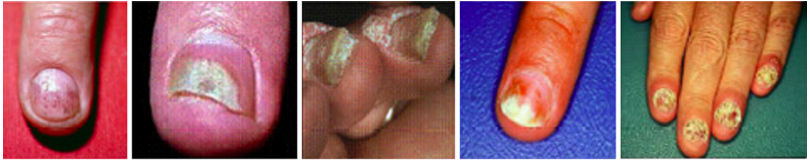 Pitting	Onycholysis	Subungal	Oil drop	Nail plate
			Hyperkeratosis	sign	dystrophy
Prevalence of Psoriasis
Overall prevalence among adults 20-59 years in US1
3.2% (~7.5 million adults)
27.3% report moderate-to-severe disease
Men and women equally affected2
Age of onset2
30-39 years: Type I (majority of patients)
50-69 years: Type II
Rising incidence?3
Retrospective studies suggest incidence increases 1970-1974 and 1995-1999
Rise could be due to increasing diagnosis and/or improved understanding of psoriasis
Helmick CG, et al. Am J Prev Med. 2014;47(1):37-45.
Parisi R, et al. J Investig Derm. 2013;133(2):377-385.
Icen M, et al. J Am Acad Dermatol. 2009;60(3):394-401.
Risk Factors for Psoriasis
Family History
Smoking&Alcohol
Obesity
Drugs
Infections
How would you classify the distribution of disease on this figure?
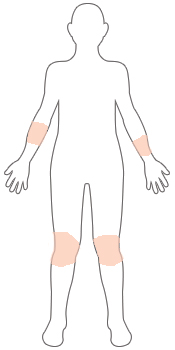 <1%
<3%
3%-10%
>10%
A
B
C
D
Severity Classification
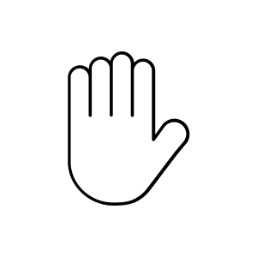 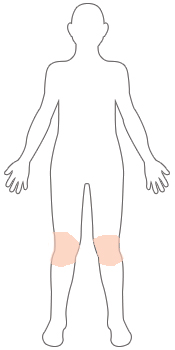 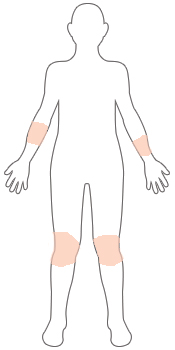 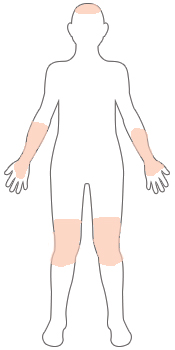 Patient’s palm (wrist to tips of fingers) = 1% of BSA
Area of involvement = body surface area (BSA)
Measure % of body surface area affected
Determine the location of lesions
MILD
<3% of body
MODERATE
3%-10% of body
SEVERE
>10% of body
~25% of patients with plaque psoriasis have moderate-to-severe disease
Menter A, et al. J Am Acad Dermatol. 2008;58(5):826-850.
National Psoriasis Foundation
Comorbidity Evaluation
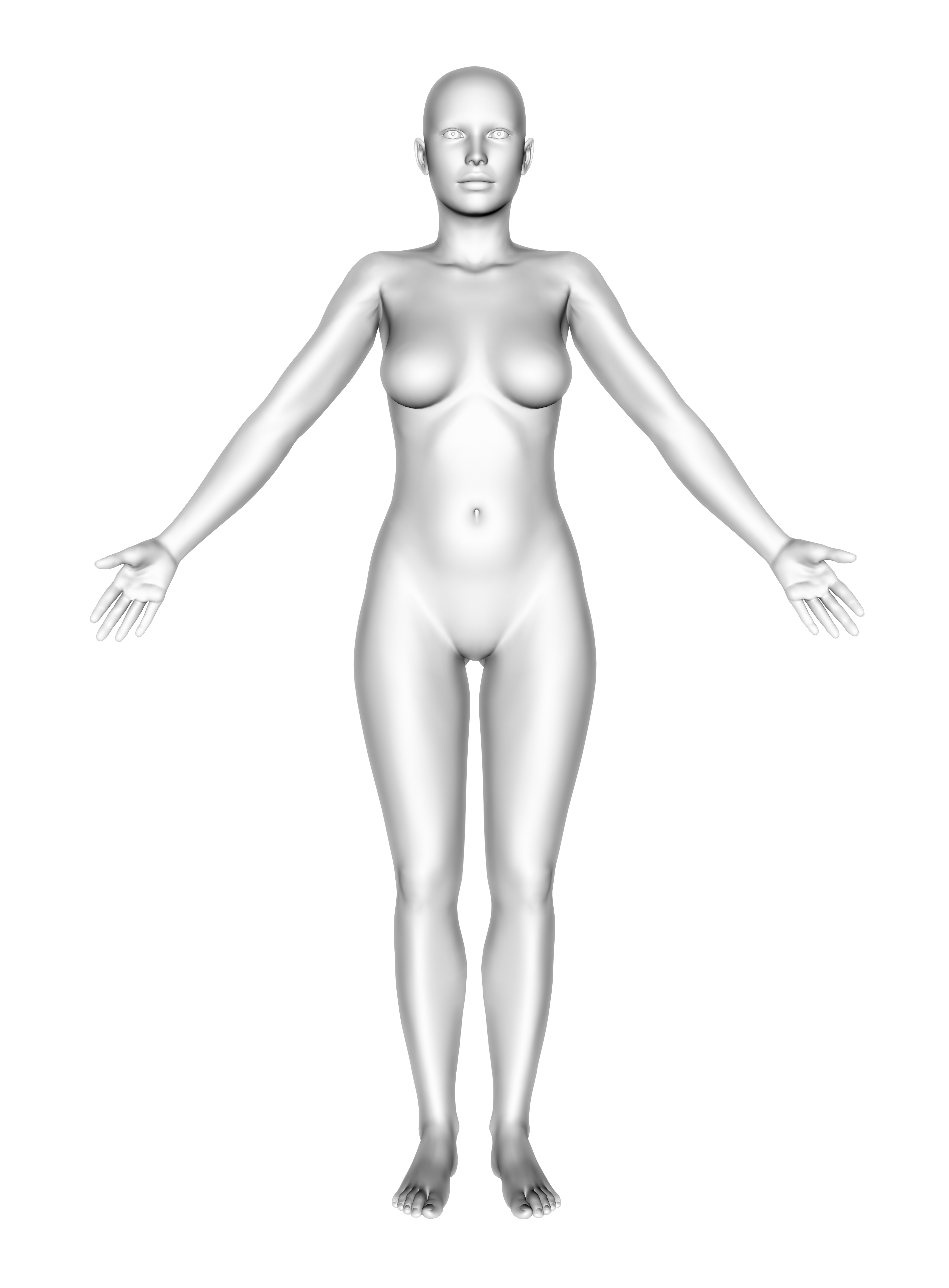 Psychosocial burden
Autoimmune ophthalmic disease
Psoriatic arthritis
Joint pain evaluation is an American Academy of Dermatology competency
Obstructive sleep apnea
Chronic obstructivepulmonary disease
Cardiovascular disease
Kidney disease
Fatty liver disease
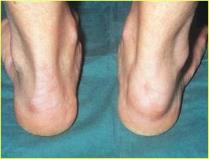 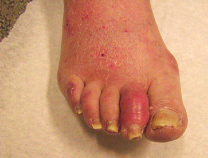 Inflammatory bowel disease
DiabetesMetabolic syndrome
Osteoporosis
Dactylitis
Enthesitis
Patients with moderate-to-severe psoriasis are more likely to have comorbidities, especially hyperlipidemia, hypertension, cardiovascular disease, and diabetes.
Menter A, et al. J Am Acad Dermatol. 2008;58(5):826-850.
Boehncke W-H, et al. Lancet. 2015;386(9997):983-994.
Takeshita J, et al. J Am Acad Dermatol. 2017;76(3):393-403.
Feldman SR, et al. J Man Care Spec Pharm. 2015;21(10):874-888.
Quality of Life in Psoriasis
94% say psoriasis is a problem in daily life
Psoriasis Longitudinal Assessment and Registry

Depression = 14.7%
Anxiety = 11.1%Suicide ideation = 1%
88% say psoriasis affects overall emotionalwell-being
>85% experience anger, frustration, helplessness, embarrassment,self-consciousness
82% say psoriasis interferes with enjoymentof life
Assessing quality of life is an important baseline for treatment decisions. Disease severity and impact on QoL may warrant more aggressive therapy.
83% actively conceal physical manifestations
83% experience pain regularly
75% experience frequent itching
Community study of patients with psoriasis (N=5,604)
Armstrong AW, et al. PLOS ONE. 2012;7;12:e52935.
Heller MM, et al. Dermatol Clin. 2012;30(2):281-291.
Kimball AB, et al. Br J Dermatol. 2014; 171(1):137-47.
Quality of Life Assessment Tools
Dermatology-Specific
Psoriasis-Specific
Dermatology Life Quality Index
Dermatology Quality of Life Scales
Dermatology Specific Quality of Life
Skindex-61, Skindex-29
Psoriasis Disability Index
Psoriasis Symptom Inventory
Psoriasis Life Stress Inventory
Psoriasis Index Quality of Life
Salford Psoriasis Index
Koo-Menter Psoriasis Instrument
Menter A, et al. J Am Acad Dermatol. 2008;58(5):826-850.
Heller MM, et al. Dermatol Clin. 2012;30(2):281-291, ix.
Koo-Menter Psoriasis Instrument (KMPI)
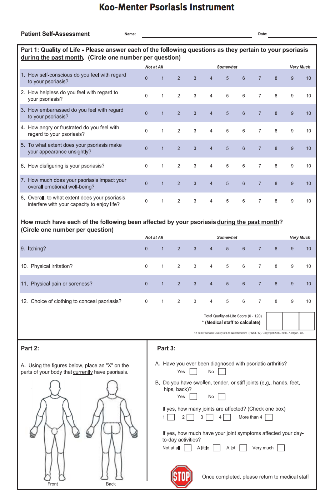 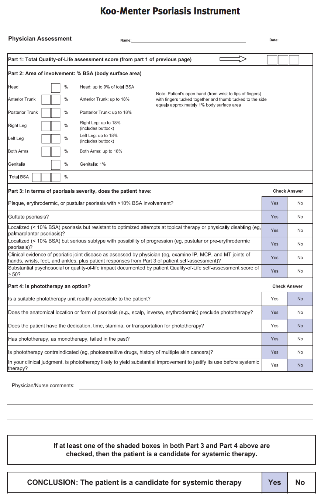 Standard Model of Psoriasis Treatment
Psoriasis
Psoriasis
Foundation
Psychosocial
Rheumatology 
collaboration
Joint Symptoms
Localized?
Yes
No
Phototherapy
Topical agents
Methotrexate
Acitretin
Cyclosporine
Apremilast
Biologic agents
Promote good
Adherence to treatment
Stepwise therapy not required—patients with moderate-to-severe psoriasis are candidates for systemic and/or biologic therapy at diagnosis ✝
*Not for women of childbearing age
✝American Academy of Dermatology. Position statement on treatment of psoriatic patients. April 27, 2013.
Which one of the following systemic therapies is currently approved to treat patients with moderate-to-severe plaque psoriasis?
Guselkumab
Ponesimod
Risankizumab
Tofacitinib
A
B
C
D
Current treatment landscape
Biologics and Recently Approved Options for Initiating Treatment
Efficacy of Secukinumab vs Ustekinumab
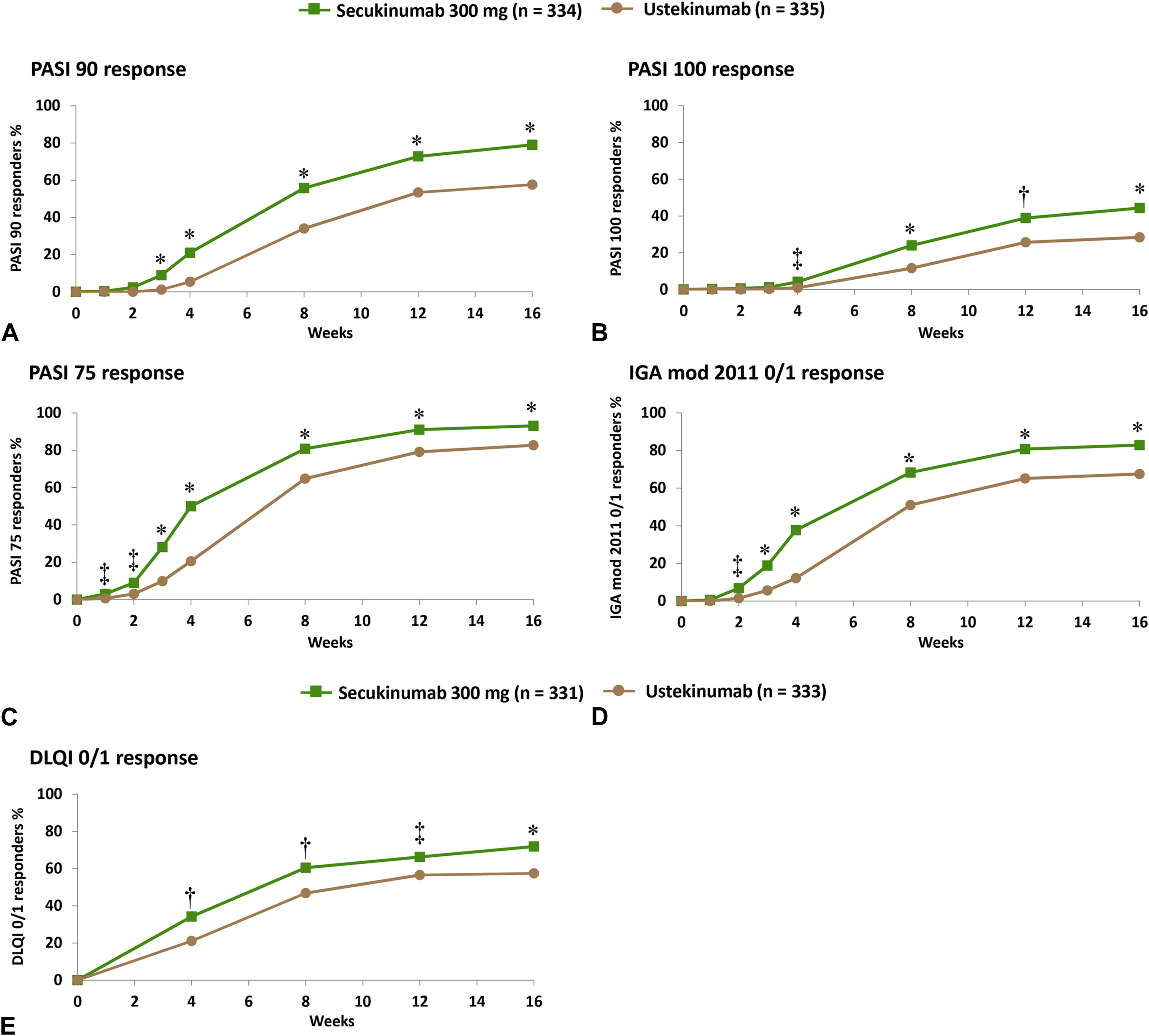 52-week double-blind study, n=676 patients randomized 1:1 to subcutaneous injection of secukinumab 300 mg or ustekinumab per label 
Primary end point was 90% or more improvement from baseline Psoriasis Area and Severity Index (PASI) score (PASI-90) at week 16
Secukinumab approved 2015 for adults with moderate-to-severe psoriasis
Thaci D, et al. J Am Acad Dermatol. 2015;73(3):400-409. Used under CC BY-NC-ND 4.0.
Long-Term Efficacy of Secukinumab
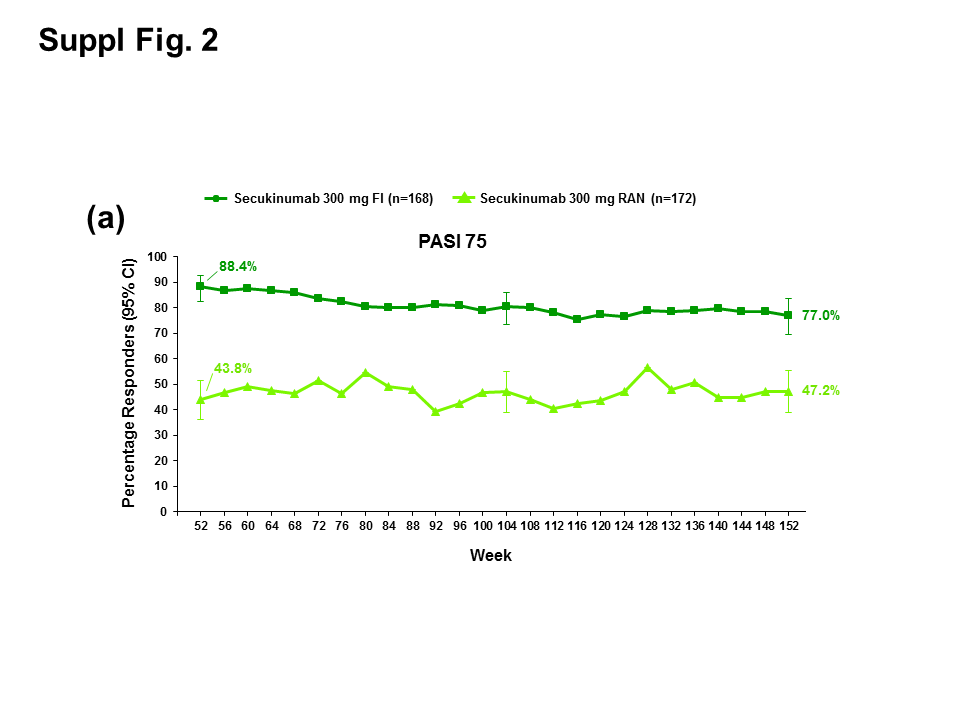 642 patients who completed 52 weeks treatment with secukinumab randomized to secukinumab or treatment as needed
Bissonnette R, Luger T, Thaçi D, et al. Secukinumab sustains good efficacy and favourable safety in moderate to severe psoriasis up to 3 years of treatment: Results from A double-blind extension study [published online June 5, 2017]. Br J Dermatol. Accepted Author Manuscript. doi:10.1111/bjd.15706
Drug Survival:Data from the PSOLAR Registry
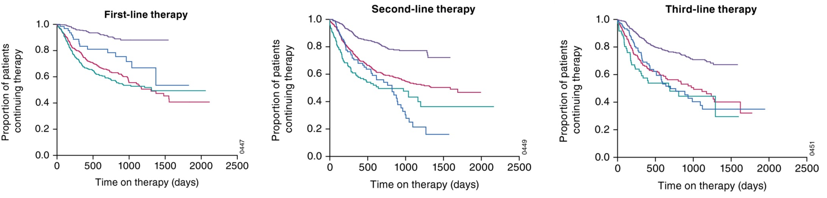 Comparison across PSOLAR cohorts (N=4,000) undergoing first‐, second‐ or third‐line treatment of drug survival time from initiation to discontinuation (stop/switch) of biologic therapy.
Menter A, et al. JEADV. 2016;30(7):1148-1158. Used under CC BY-NC 4.0.
Ixekizumab: Pooled Results of Phase 3 Efficacy Data in Plaque Psoriasis
Ixekizumab approved 2016 for adults with moderate-to-severe psoriasis
*Average of UNCOVER-1, UNCOVER-2, and UNCOVER-3 phase 3 trials
†Average of UNCOVER-2 and UNCOVER-3 phase 3 trials
‡Average of open-label trial of ixekizumab treatment in Japanese patients with plaque psoriasis, UNCOVER-1, UNCOVER-2, and UNCOVER-3
Gordon KB, et al. N Engl J Med. 2016;375(4):345-356.
Saeki H, et al. J Dermatol. 2017;44(4):355-362.
Griffiths CE, et al. Lancet. 2015 Aug 8;386(9993):541-51.
Ixekizumab:UNCOVER-2UNCOVER-3
PASI-90 & PASI-100
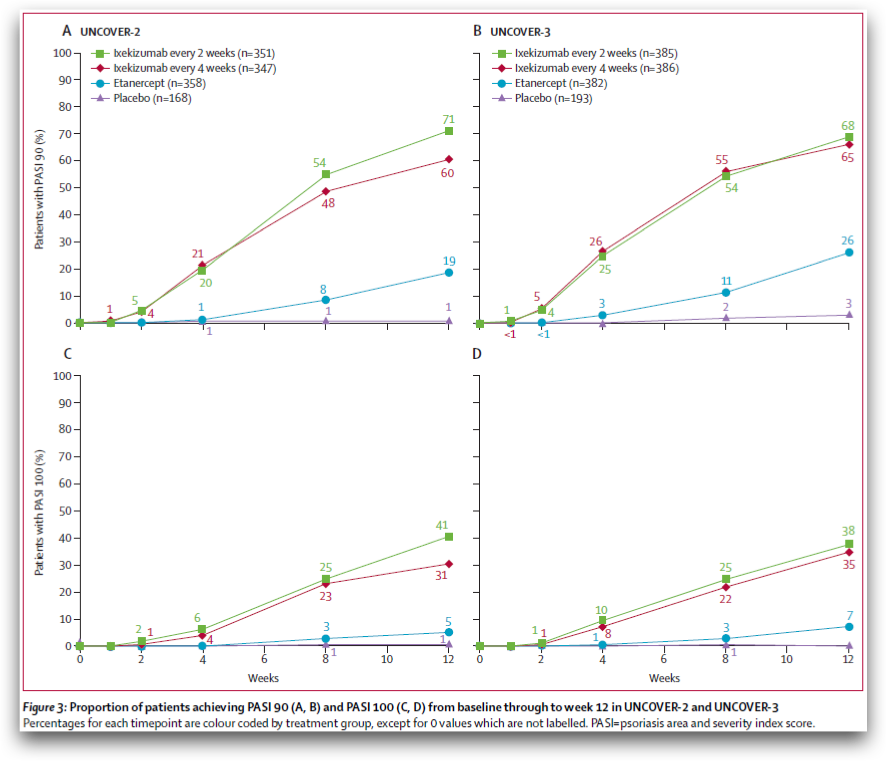 Griffiths CE, et al. Lancet. 2015 Aug 8;386(9993):541-51.
Ixekizumab vs Etanercept
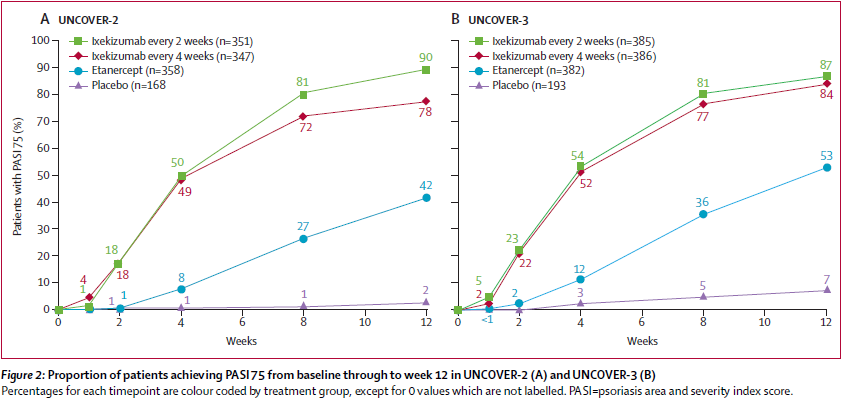 Griffiths CE, et al. Lancet. 2015 Aug 8;386(9993):541-51.
Ixekizumab vs Ustekinumab
(IXE)-treated (N=136) patients
(UST)-treated (N=166) patients fromWeek 0 to Week 24.
Reich K, Pinter A, Lacour JP, et al. Comparison of ixekizumab with ustekinumab in moderate-to-severe psoriasis: 24-week results from IXORA-S, a phase 111 study [published online May 19, 2017]. Br J Dermatol. doi:10.1111/bjd.15666. Used under CC BY-NC-ND 4.0.
Brodalumab: AMAGINE-2 AMAGINE-3
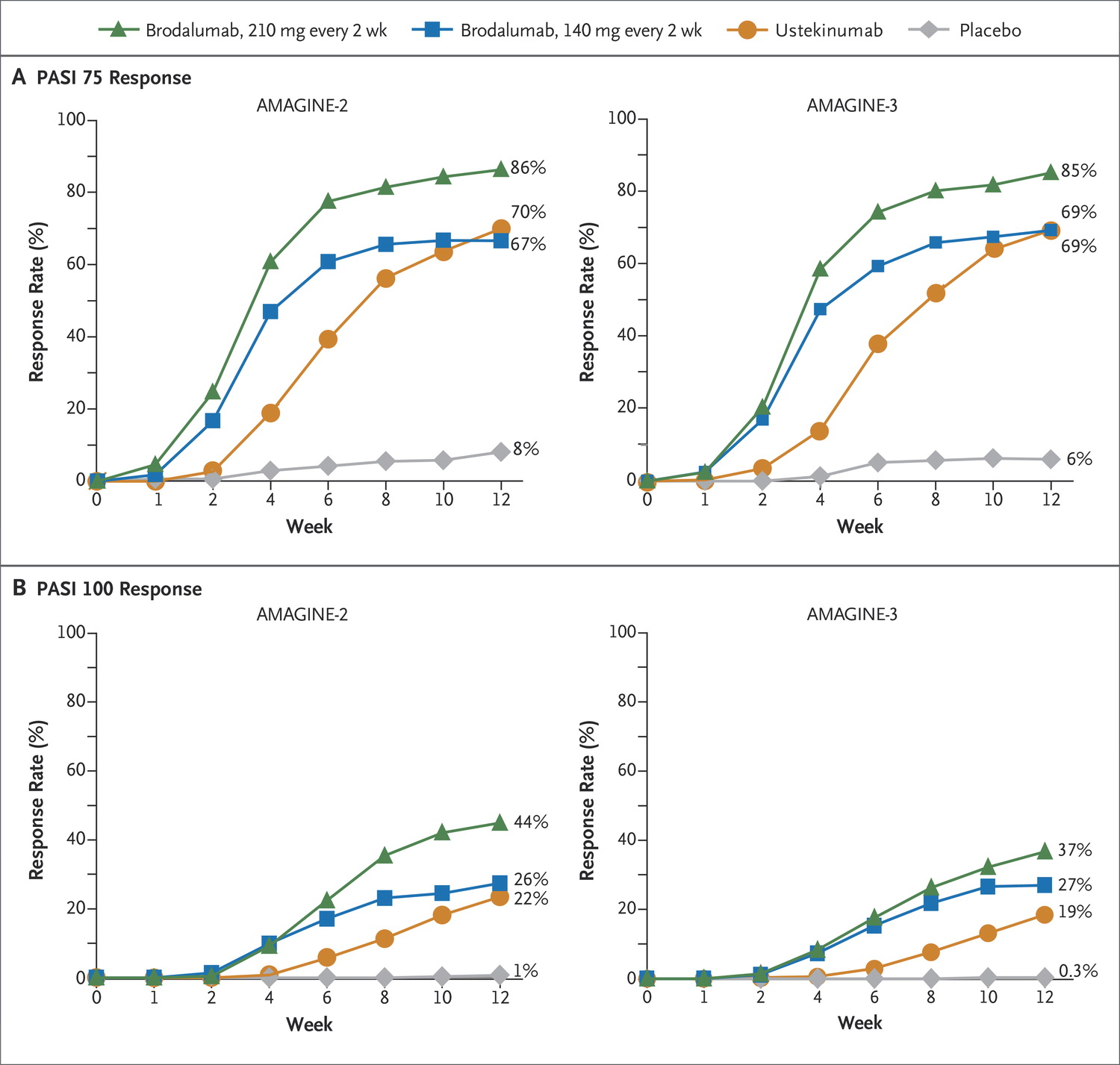 Brodalumab approved 2017 for adults with moderate-to-severe psoriasis
Boxed Warning:Risk of suicidal ideation and behavior
Lebwohl M, et al. N Engl J Med. 2015;373(14):1318-1328. Copyright © 2015 Massachusetts Medical Society. Reprinted with permission from Massachusetts Medical Society.
Challenges With Biologic Therapies
TNF-alpha inhibitors have the potential to activate latent infections*
PSOLAR registry analysis (N=11,466)
Cumulative incidence rate of serious infections was 1.45 per 100patient-years
Most common = pneumonia and cellulitis
Treatment with ustekinumab or etanercept was not associated withserious infection
No specific guidelines recommendation for sequencing
Requirement for repeated infusions/injections and cost
*Kalb RE, et al. JAMA Dermatol. 2015;151(9):961-969.
Challenges With Biologic Therapies (cont.)
Biologic fatigue: response to biologic agents can decrease over time as a result of immunogenicity and antidrug antibodies.1,2
One review of phase 3 trial data found that 20%-32% lost PASI-75 response in0.8-3.9 years of follow-up
Cardiovascular risk reduction benefit is suggestive3
 Especially infliximab
Levin EC, et al. J Dermatolog Treat. 2014;25(1):78-82.
Feldman SR, et al. Am Health Drug Benefits. 2016;9(9):504-513.
Nguyen T, et al. Perm J. 2014;18(1):49-54.
Sometimes Treatment Is Not Potent Enough
The most common reason a physician changes the treatment for a patient with moderate-to-severe psoriasis is inadequate control by their current therapy.
Anderson KL, Feldman SR. J Cut Med Surg. 2015;19(4):361-366. Leon A, et al. Expert Opin Pharmacother. 2007;8(5):617-632. Kim IH, et al. Am J Clin Dermatol. 2012;13(6):365-374. Reich K, et al. Br J Dermatol. 2012;166(1):179-188. Gordon KB, et al. J Invest Dermatol. 2012;132(2):304-314. Kavanaugh A, et al. Arthritis Rheum. 2009;60(4):976-986.
Recently approved oral therapies
Apremilast: Phase 3 Efficacy Data in Plaque Psoriasis
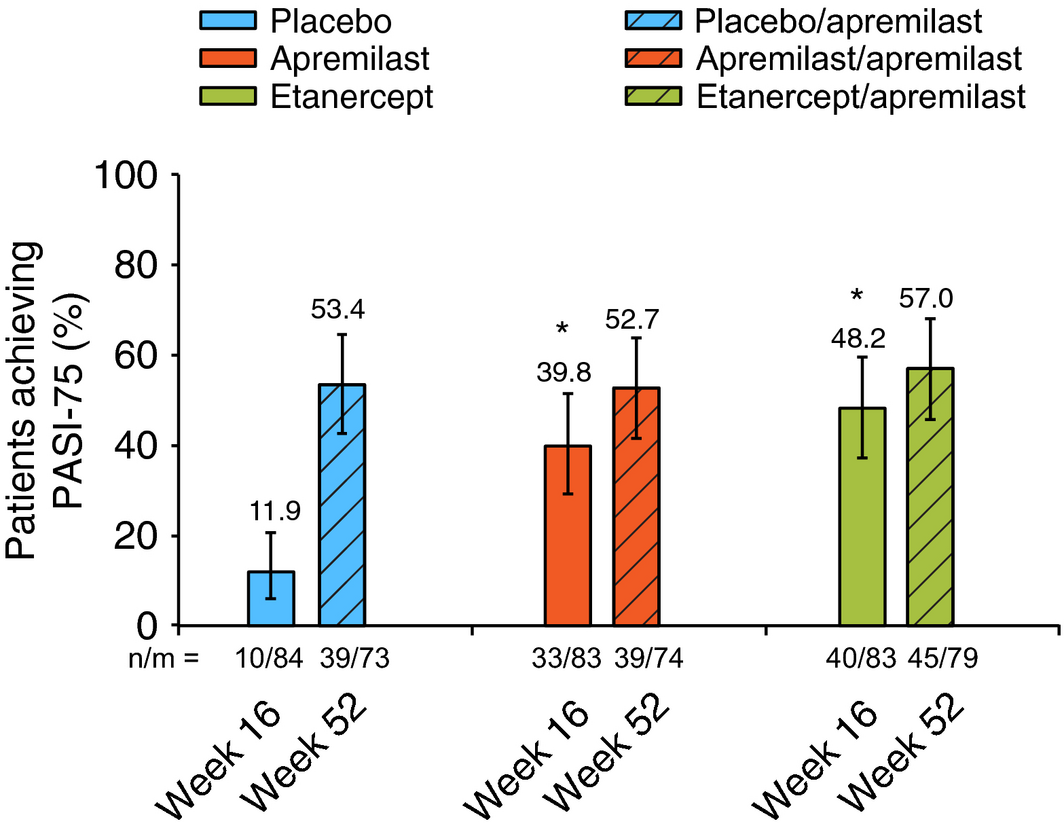 ESTEEM1: PASI-75 response induced in 33.1% of apremilast-treated patients vs 5.3% of placebo-treated patients.1
Approved 2014
PASI-75 Response at Week 16 (LOCF) and Week 52 (EOP). *P < 0.0001 vs placebo2
1. Papp K, et al. J Am Acad Dermatol. 2015;73(1):37-49. Used under CC BY-NC-ND 4.0.
2. Reich K, et al. J Eur Acad Dermatol Venereol. 2017;31:507-517.
Guselkumab: Phase 2 Efficacy Data
Percentage of patients with at least a 75% improvement from baseline in PASI score was significantly higher in each guselkumab group.
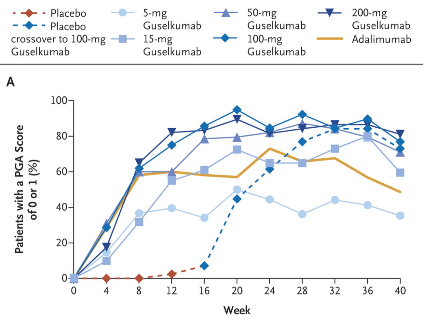 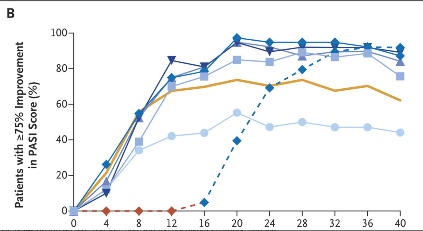 Approved 2017
Gordon KB, et al. N Engl J Med. 2015;373(2):136-44. Copyright © 2015 Massachusetts Medical Society. Reprinted with permission from Massachusetts Medical Society.
emerging oral therapies
Tofacitinib: OPT Pivotal 1/OPT Pivotal 2
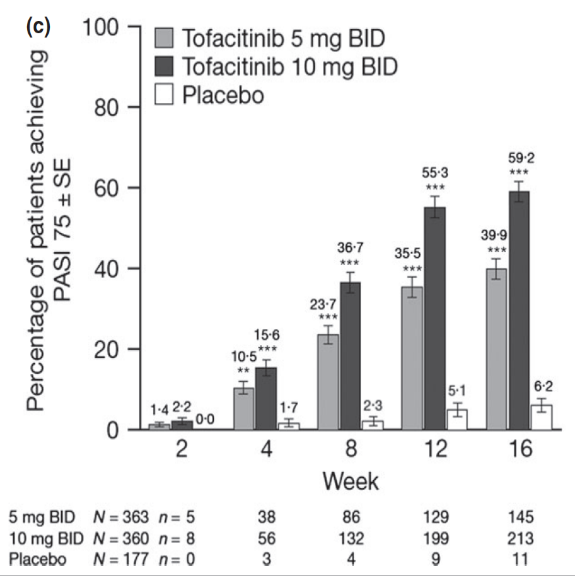 Papp KA, et al. Br J Dermatol. 2015;173(4):949-961. Used under CC BY-NC-ND 4.0.
Baricitinib: Dose-ranging phase 2b study
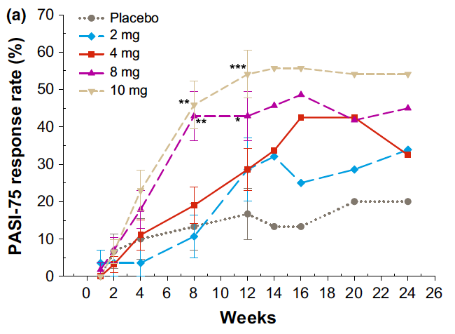 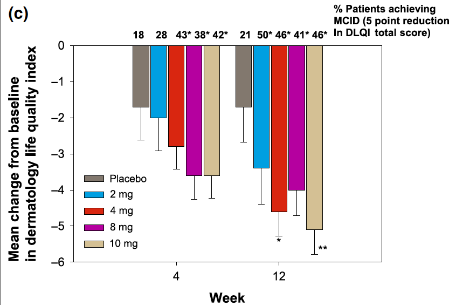 (DLQI) total score mean change from baseline and SE (LOCF) and percentage of patients achieving MCID
at weeks 4 and 12
PASI-75 through week 12 and change in baseline PASI score
Papp KA, et al. Br J Dermatol. 2016 Jun;174(6):1266-76. Used under CC BY-NC-ND 4.0.
Risankizumab (BI655066)
Mean PASI percentage improvement from baseline over 24 weeks
PASI improvements with BI 655066
Male (A) and female (B) patient from baseline (left panel) and week 12 (right panel).
Krueger JG, et al. J Allergy Clin Immunol. 2015; 136:116–124. Copyright 2015. Reprinted with permission from Elsevier.
Tildrakizumab
Improvement in patient with baseline PASI-75 score of 14.5
PASI-75 over time
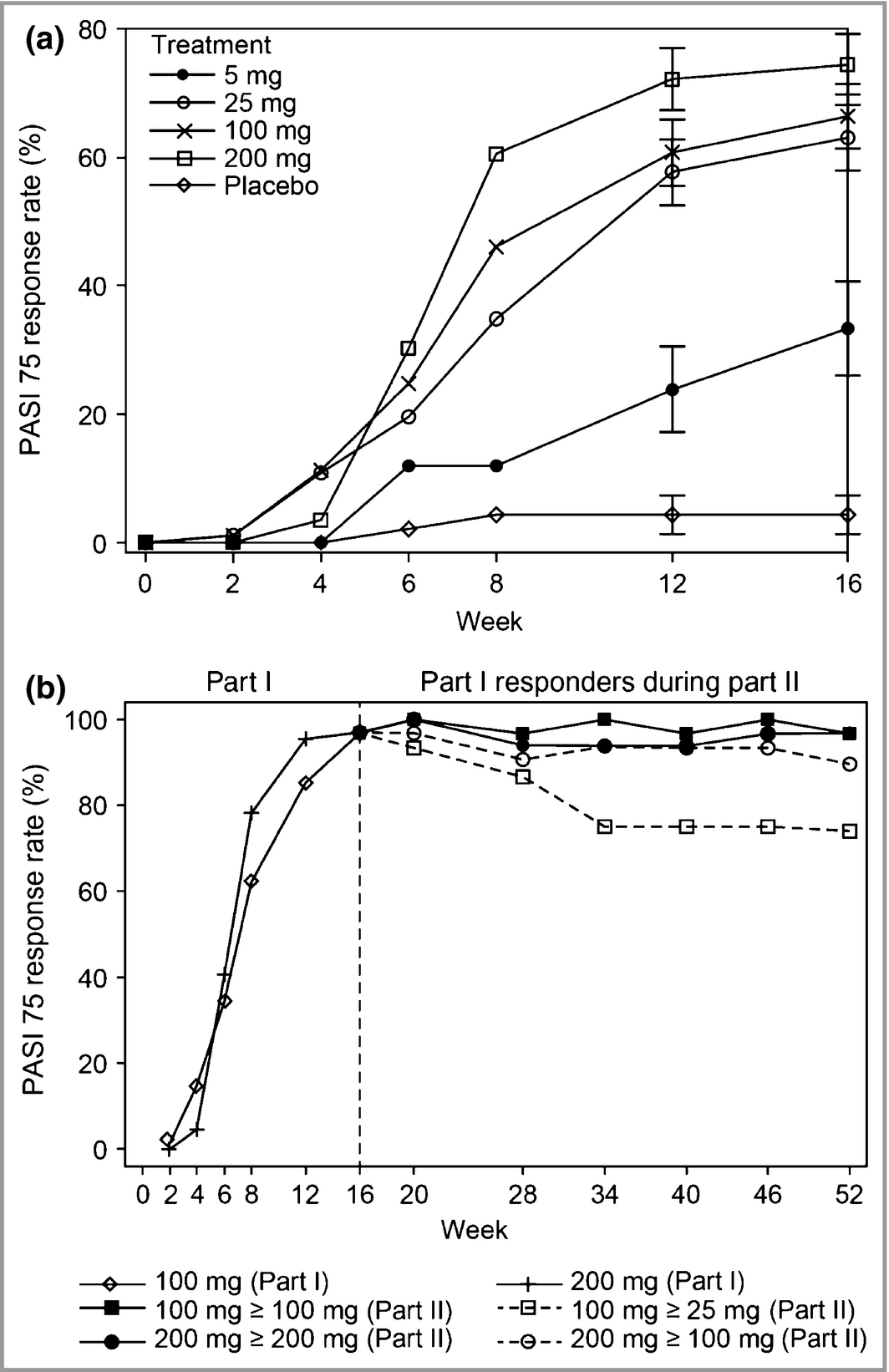 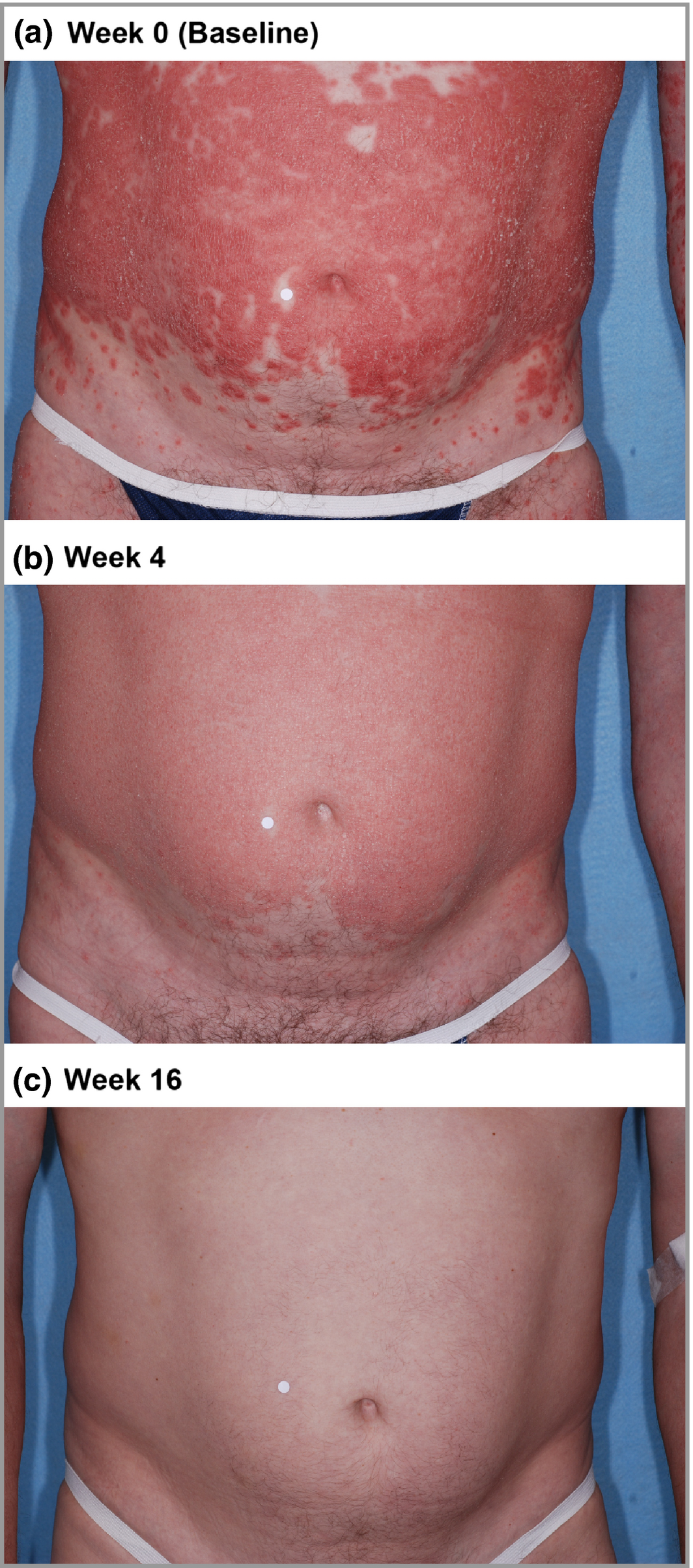 Papp K, et al. Br J Dermatol. 2015 Oct;173(4):930-939. Used under CC BY-NC-ND 4.0.
Optimizing Treatment Success
3 months after starting therapy with infliximab, your patient has not achieved BSA ≤3%. Which of the following strategies is least likely to achieve a target response of ≤1%?
Continue current therapy
Adjust dose
Add methotrexate
Switch to a new therapy
A
B
C
D
Optimizing Treatment Efficacy
Establish and revisit treatment goals with patients
Tailor therapies to maximize treatment response
Dose escalation or intensification with select agents
Select systemic agents comorbidities in mind
Ask the patient,
“What is most important to you?”
Shared decision-making
Solicit patient preferences for medication administration
Consider decision-making aids that present options, and answer questions that patients have about those options
Brezinski E, et al. Seminars in Cutaneous Medicine and Surgery. 2014;33(2):91-97.
Anstey A, et al. Br J Derm. 2014;170(4):759-760.
Real Patients: Primary Nonadherence
~40% of psoriasis patients do not use their medication as recommended by their clinician
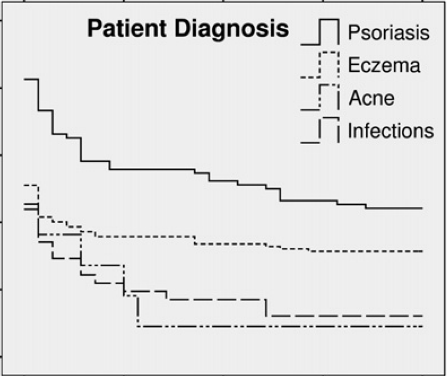 0
7
14
21
28
Storm A, et al. J Am Acad Dermatol. 2008;59(1):27-33.
Adherence to Biologics
West C, et al. Dermatol Online J. 2013;19(5):18182.
Why Are Patients Nonadherent?
Why Are Patients Nonadherent?
Optimizing Primary Medication Adherence
Initiate treatment during the first consultation

Be aware of patients with chronic conditions

Always follow up if in doubt about adherence

Consider nonadherence when a given therapy fails

Build physician-patient relationship: empathy is key
Use EMR for educational materials and an action plan

Support patient self-efficacy
eg, use shorter follow-up intervals and motivational interviewing

Simplify regimens 

Use reminder strategies
eg, text messages, weekly pill boxes, multidrug punch cards
Storm A, et al. J Am Acad Dermatol. 2008;59(1):27-33.
Aslam I, Feldman SR. Southern Med J. 2015;108(6):325-331.
Feldman SR, et al. Derm Online J. 2014;20(8).
Optimizing Medication Access
Total cost burden = $35.2 billion1
Incremental medical costs = $12.2 billion
Reduced quality of life = $11.8 billion
Productivity losses = $11.2 billion
Annual WAC costs for newer systemic and biologic therapies range from $30,001 to $88,4022
Encourage patients to fully understand their insurance plan
Consider patient assistance programs
Communicate about costs
WAC, wholesale acquisition costs.
Vanderpuye-Orgle J, et al. J Am Dermatol. 2015;72:961-967.
Feldman SR, et al. Am Health Drug Ben. 2016;9(9):504-513.
Notes From the Field
Educate patient
Psoriasis is a lifelong disease
Requires lifelong, safe control
Emphasize adherence
Establish the perception of caring
Plan treatment based on patient preferences
Initiate contact with patient shortly after starting treatment
Less than 16% of eligible psoriasis patients with moderate-to-severe psoriasis being treated with systemic or biologic therapy
Dermatologists too busy to treat?
Payers declining treatment?
Patient reluctance to accept systemic nature of psoriasis?
Summary & Key Takeaways
Assess psoriasis patients for disease severity
History and physical examination as basis for diagnosis
Be aware that psoriasis can affect all body surfaces
Include exam of scalp, nails, body folds, and genitals
Evaluate physical, emotional, social, impact on patients using a quality of life assessment tool
Assess patient for comorbidities
Tailor therapies to maximize treatment response
Establish and revisit treatment goals with patients
Dose escalation or intensification with select agents
Select systemic agents comorbidities in mind
Practice shared decision-making
Factors to consider in treatment selection
Efficacy
Patient preference
Duration
Side effects
Disease severity
Medical risk factors